INTERNATIONAL STUDENT CONNECT (ISC) ÉTUDIANTS INTERNATIONAUX SE CONNECTENT (EIC)
International Student Connect (ISC)
International Student Connect (ISC) is a bilingual pilot project managed by COSTI.
The core purpose of the project is to identify, develop and implement an appropriate service response to the settlement needs of international students (IS) pursuing post-secondary education in Ontario. The project is funded by the Government of Ontario.
 We currently work with 21 educational institutions and 16 SDAs.
Evaluation Report Findings
A clear and significant service gap exists in the IS population

Many ISOs at post-secondary institutions do not posses expertise in immigration and settlement matters

Settlement agencies are not funded to support IS 

Educational institutions and the settlement sector committed to collaboration in support of international students
Evaluation Report Recomendations
Connect IS with the wider settlement services and community
Increase access to online resources and transfer of information - pre and post arrival webinars
Provide tailored and practical information geared to IS needs
Ontario
North Region
Sault College
Algoma University 
Lakehead University 
Confederation College
East Region
University of Ottawa (French)
York and Simcoe 
Georgian College 
Lambton College
Peel and Halton      
Sheridan College
Lambton College
West Region   
Mohawk Collège 
Niagara Collège 
University of Windsor 
St. Clair Collège
Toronto                
York University 
Seneca College 
Humber College 
Lambton college 
Glendon College 
Centennial College 
University of Toronto 
George Brown Collège
Topics Covered
Webinars 25+
Finding a place to live 
Immigration pathways 
Supporting IS spouses
Filing income taxes in Canada
Labor market and employment
Applying for PGWP
In-Person 20+
Banking and credit
Finding a place to live
Immigration pathways 
Filing income taxes 
Employment/Legal rights
Services & Resources focused on:

Accompanying family members and graduating International Students
Challenges
International Students:
Financial constraints 
Limited employment opportunities 
Lack of clarity on pre-departure information
Wellness, mental health and settlement support & social networks

International Student Connect
Promotion of services and resources
Gap in understanding for support services for International Students
[Speaker Notes: Academia arrogance – 

Urgency to link them to wider community network before they graduate

IS are a benefit to Post Secondary Institution but they are coming for PR – Thinking needs to change about how we view them.  

Financial benefit Vs social obligation]
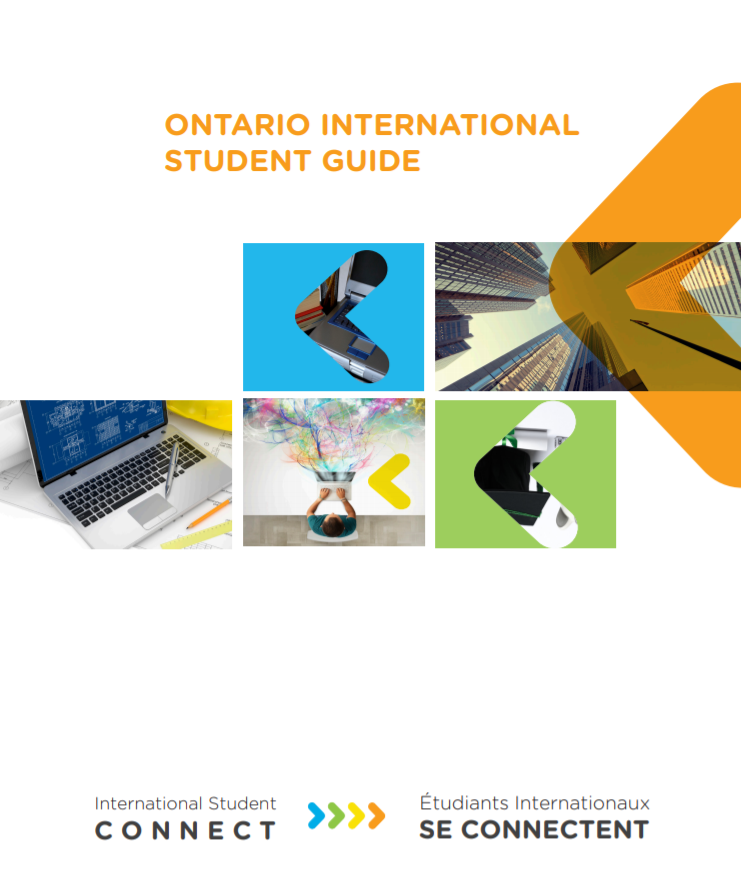 Thank You! Merci!
www.internationalstudentconnect.org
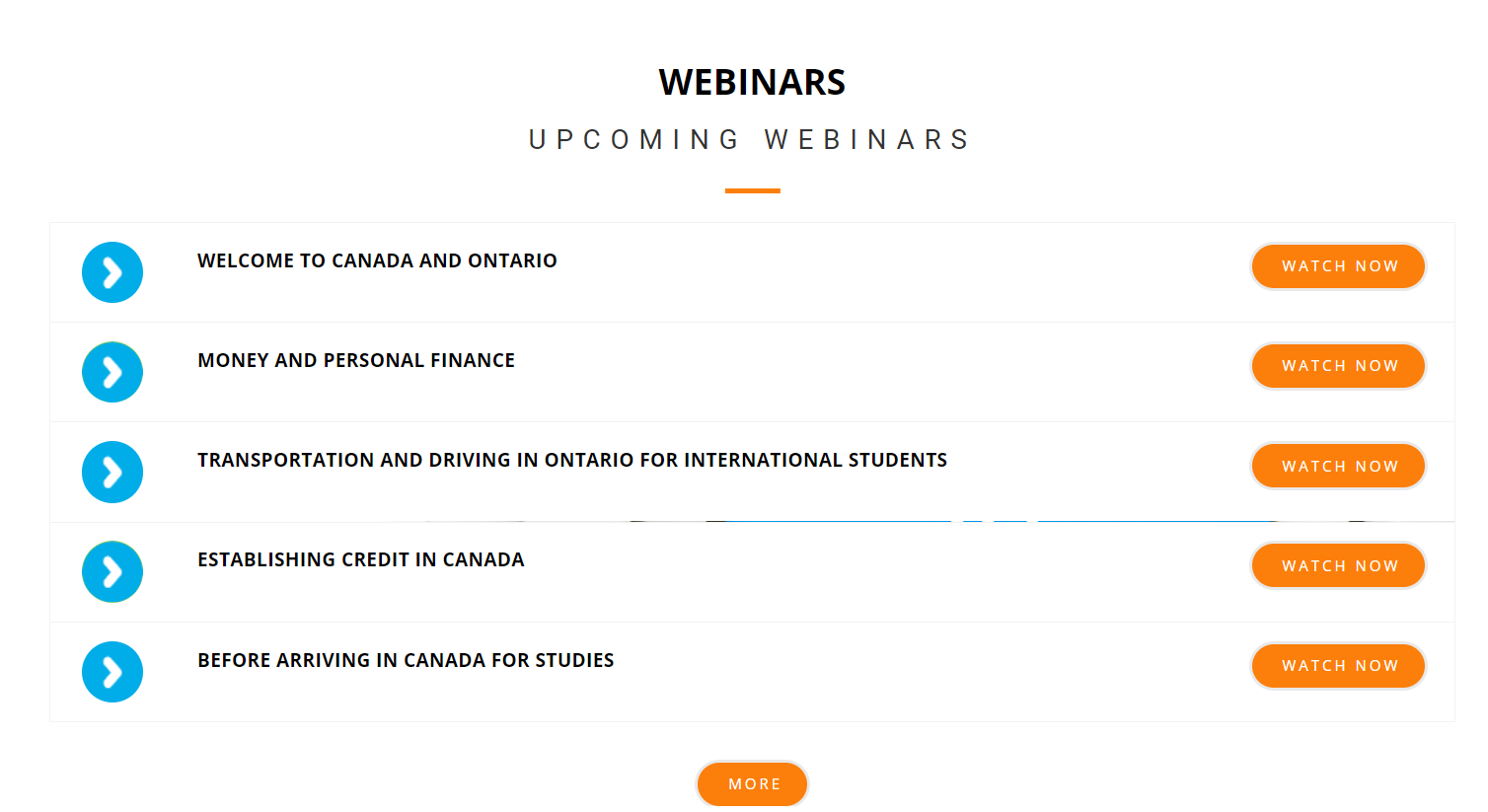 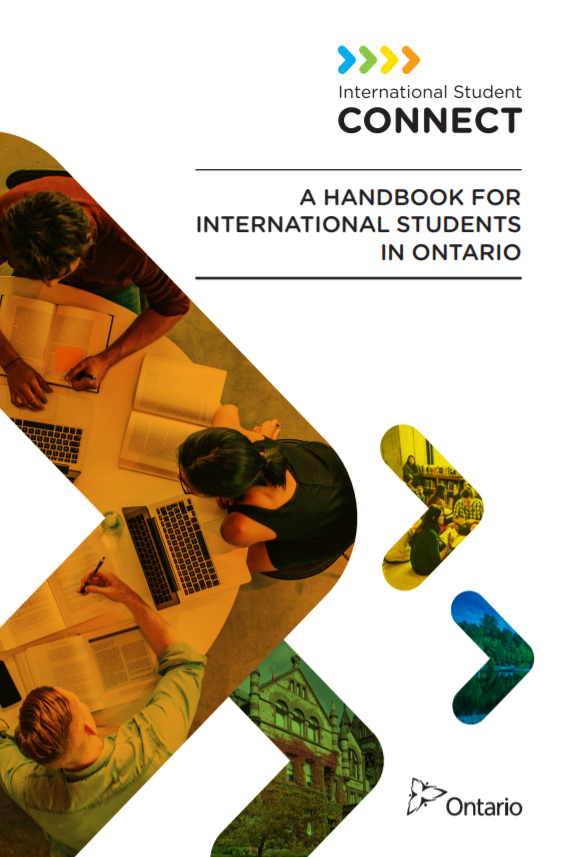 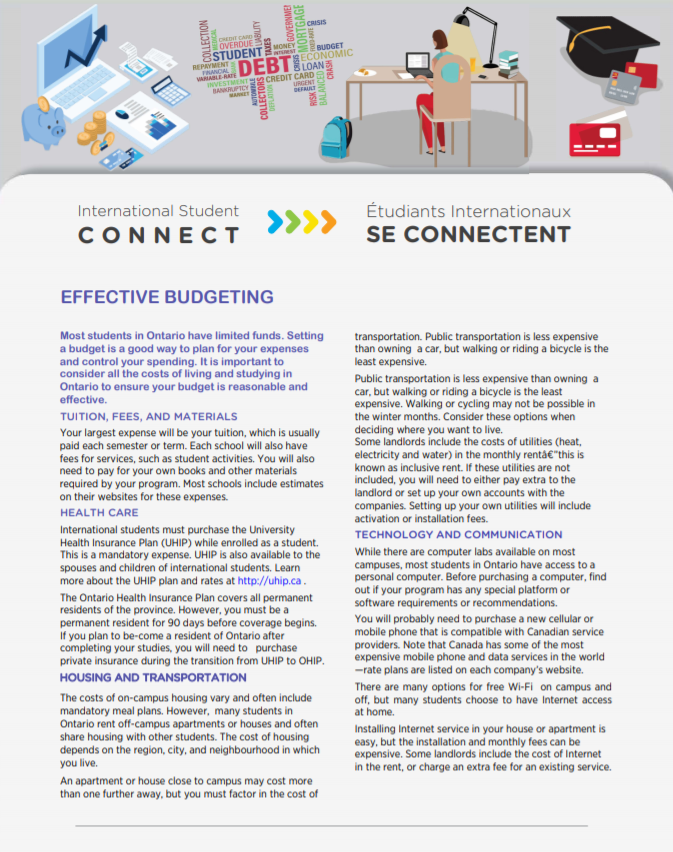 [Speaker Notes: employment will be easily accessed – Can work full time.  .]